Miejski Ośrodek Pomocy Społecznej w PrzasnyszuWOLONTARIUSZ ROKU 2019
„Pamiętaj, że kiedykolwiek będziesz potrzebował pomocnej dłoni, znajdziesz ją na końcu własnego ramienia. 
      Z wiekiem odkryjesz, że masz dwie ręce: jedną do pomagania sobie, a drugą do pomagania innym.”
— Sam Levenson



Przasnysz,  ……………2020r.
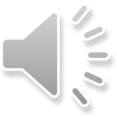 Zuzanna WiśniewskaWolontariusz Roku 2019 Szkoły Podstawowej nr 1 z Oddziałami Integracyjnymi im. Kawalerów Orderu Uśmiechu w Przasnyszu
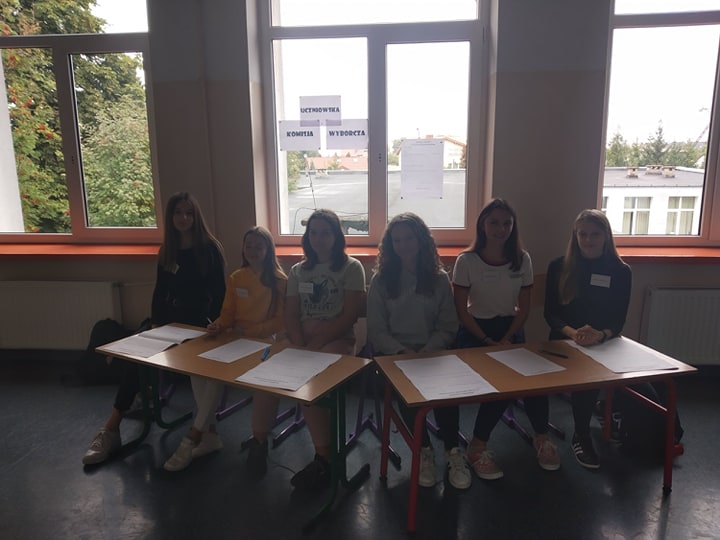 Michał BrykałaWolontariusz Roku 2019 Szkoły Podstawowej nr 2 im. Henryka Sienkiewicza w Przasnyszu
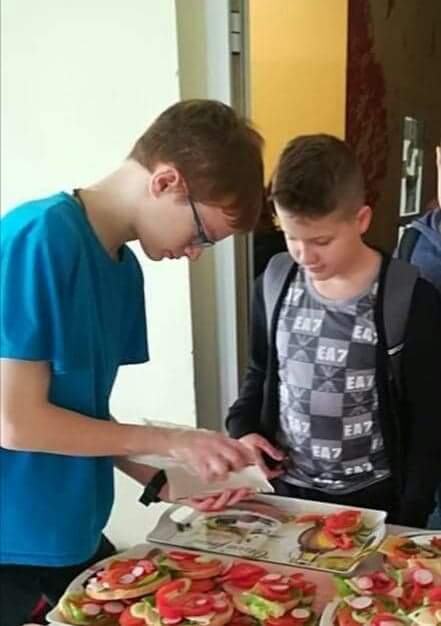 Dominika KościeszaWolontariusz  Szkoły Podstawowej nr 3 w Przasnyszu
Aneta Barbara AbramczykWolontariusz  Filii nr 1 Miejskiej Biblioteki Publicznej w Przasnyszu
Krystian NiedziałkowskiWolontariusz Niepublicznej Szkoły Podstawowej z Oddziałami Przedszkolnymi Realizującej Program Rehabilitacji „Nasza Szkoła” w Przasnyszu
Renata DudekWolontariusz Domu Pomocy Społecznej Zgromadzenia Sióstr Miłosierdzia Św. Wincentego a` Paulo w Przasnyszu
Weronika Jóźwik, Izabela Piotrak i Aleksandra Wódkiewicz Wolontariuszki Miejskiego Przedszkola nr 1 im. Marii Kownackiej w Przasnyszu
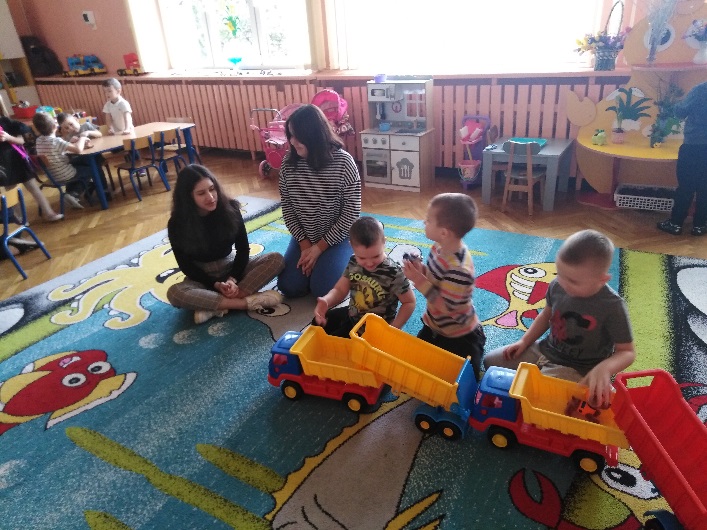 Patrycja BulickaWolontariusz Miejskiej Biblioteki Publicznej im. Zofii Nałkowskiej w Przasnyszu
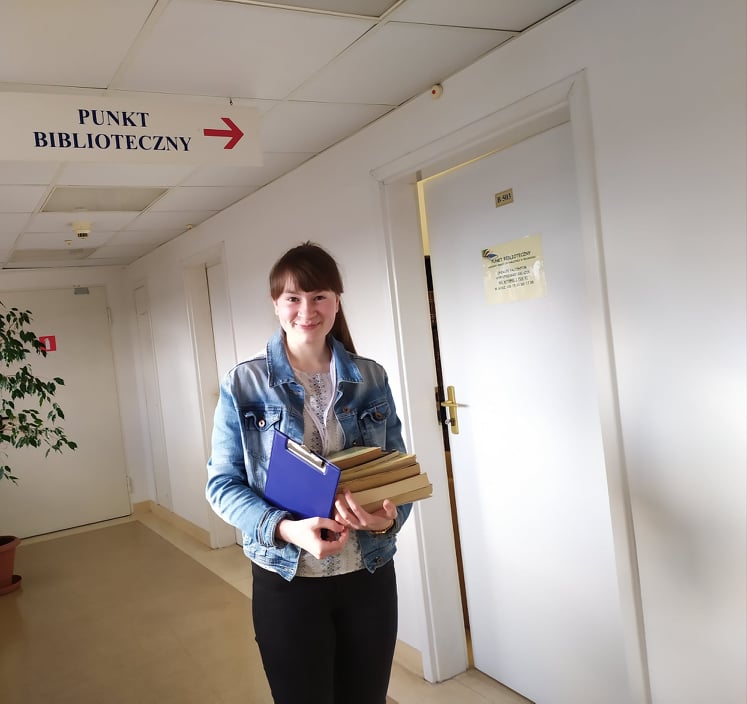 Weronika Dudek Wolontariusz Parafialno – Uczniowskiego Klubu Sportowego „Emmanuel” w Przasnyszu
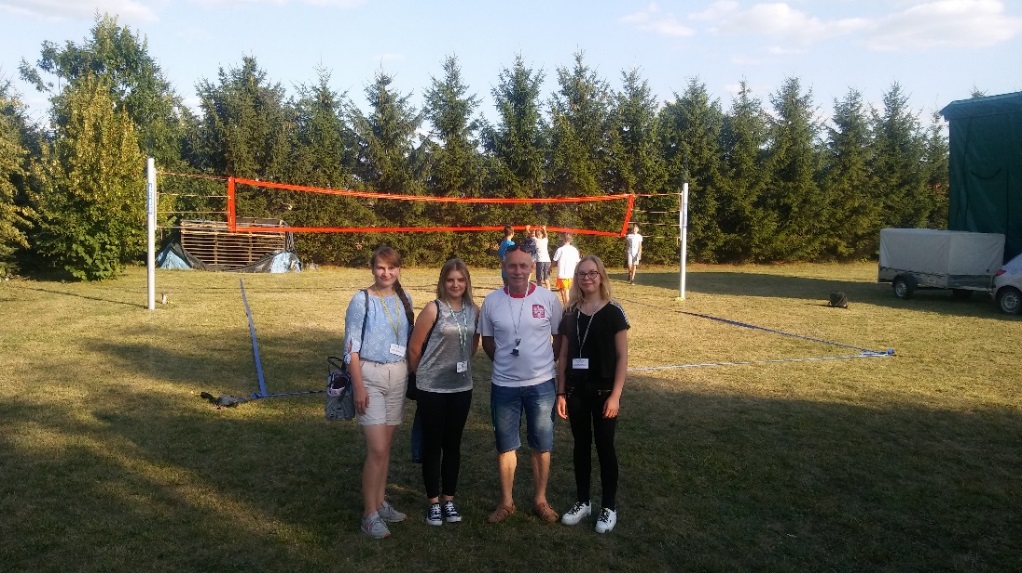 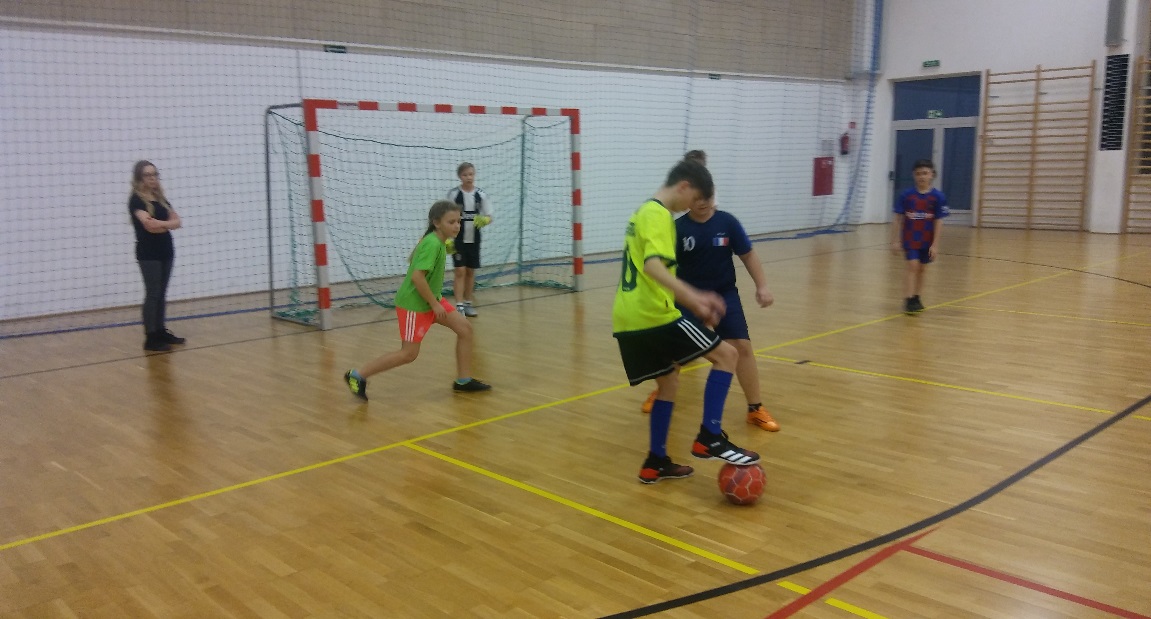 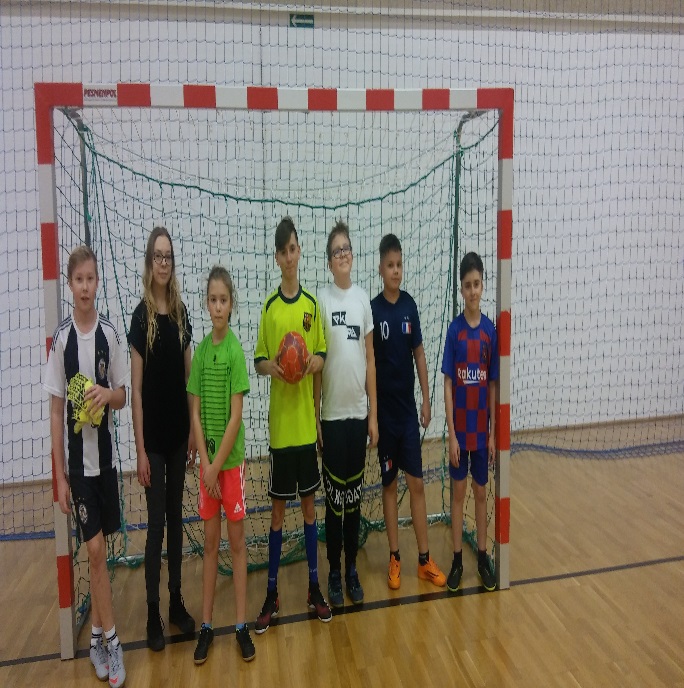 Damian Kowalski Wolontariusz Środowiskowego Domu Samopomocyw Przasnyszu
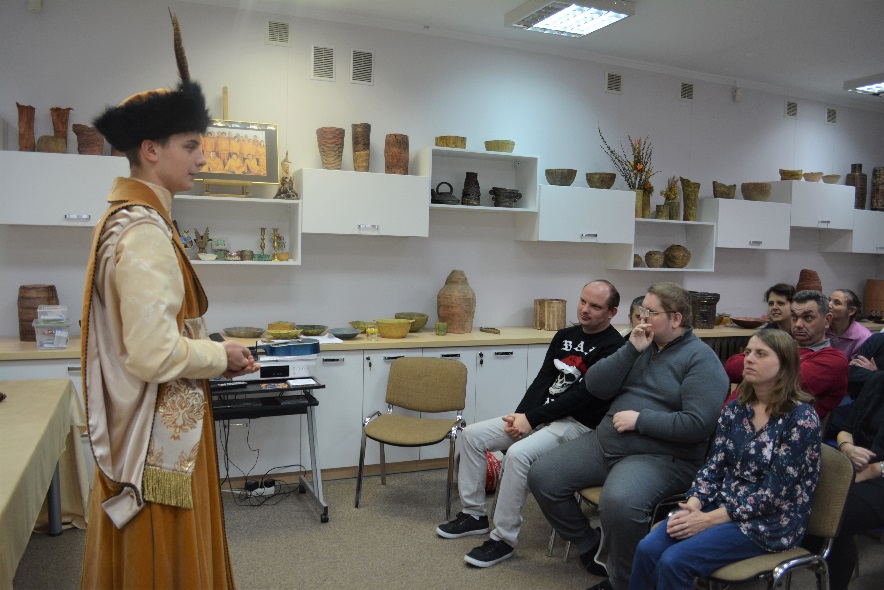 Martyna Miecznikowska Wolontariusz Szkoły Podstawowej nr 2  im. H.Sienkiewicza w Przasnyszu
Zuzanna Guzowicz i Julia MilewskaWolontariuszki  Szkoły Podstawowej nr 3 w Przasnyszu
Magdalena Goździewska i Zuzanna GoździewskaWolontariuszki  Szkoły Podstawowej nr 1 im. Kawalerów Orderu Uśmiechu  z Oddziałami Integracyjnymi w Przasnyszu
Wiktoria RomanWolontariusz Szkoły Podstawowej Specjalnej z Oddziałami Przedszkolnymi „JESTEM” w Przasnyszu
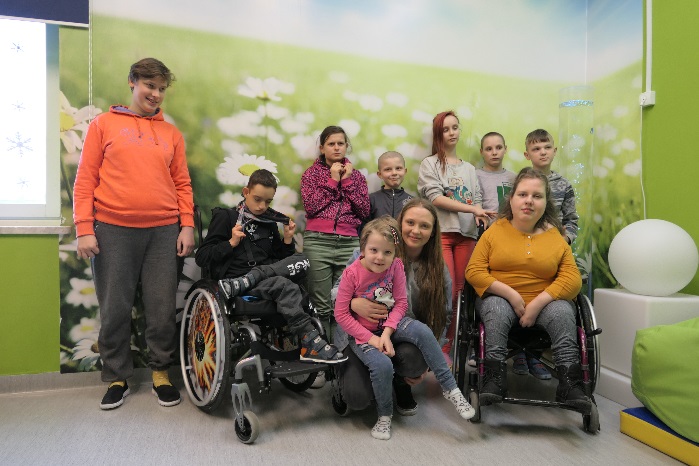 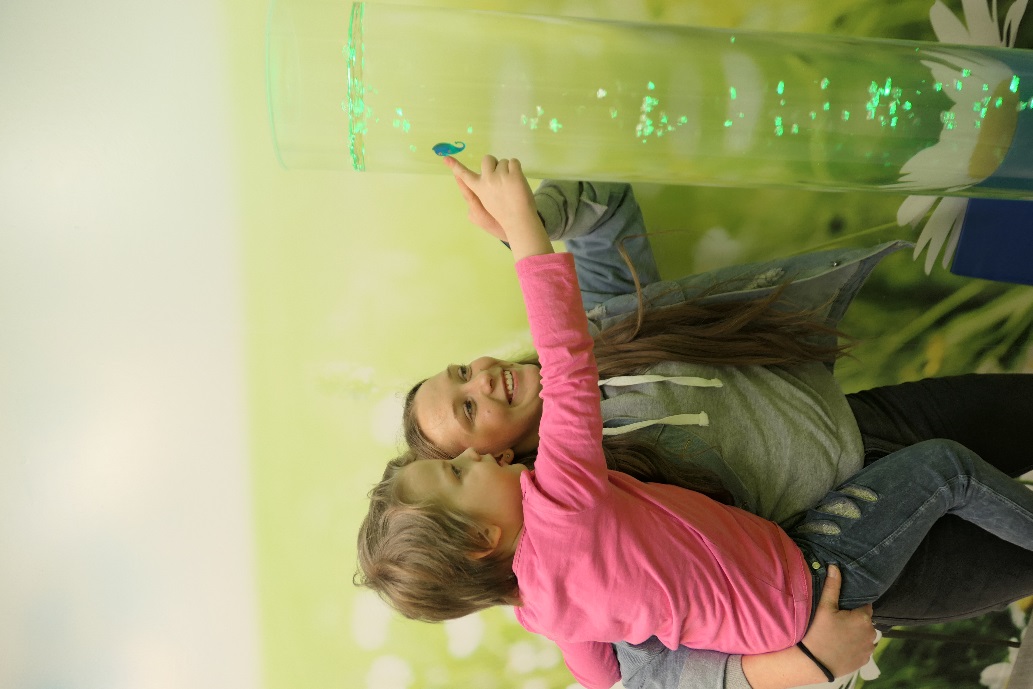 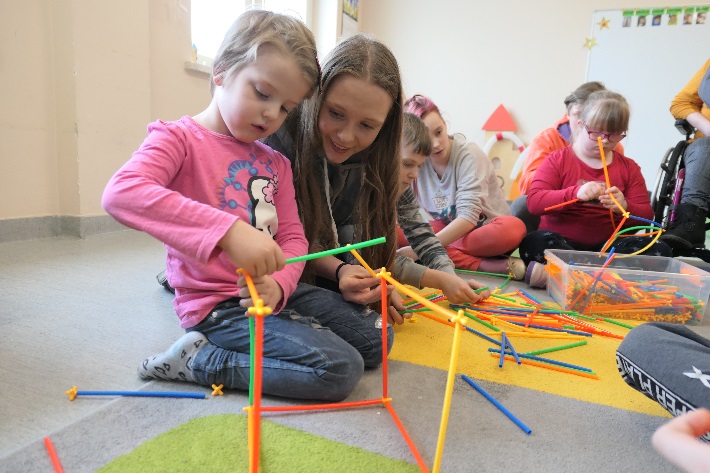 Patryk BudnickiWolontariusz pomagający osobie niepełnosprawnej w rodzinnym domu w Przasnyszu
Kaja Katarzyna Kaczyńska Wolontariusz wyróżniający się w wolontariacie akcyjnym
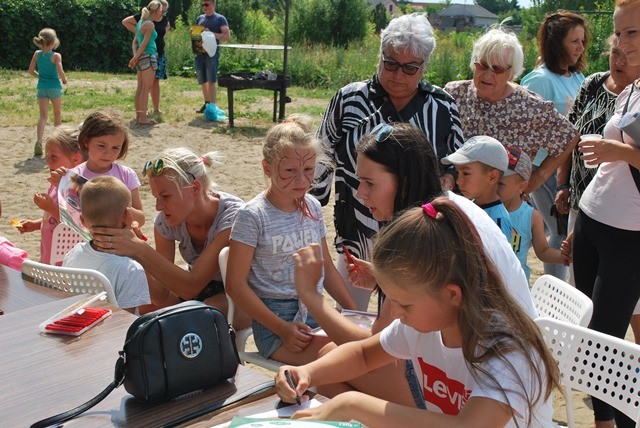 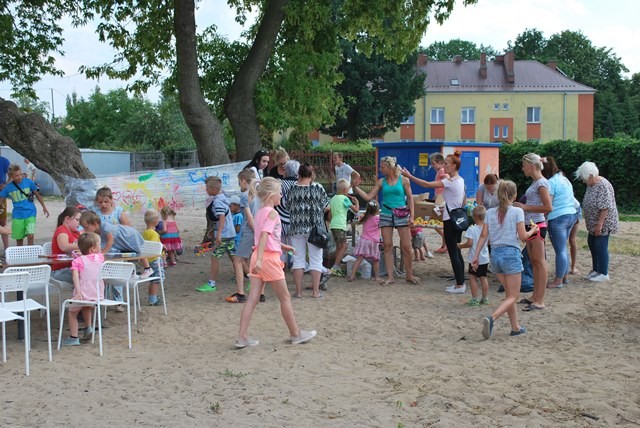 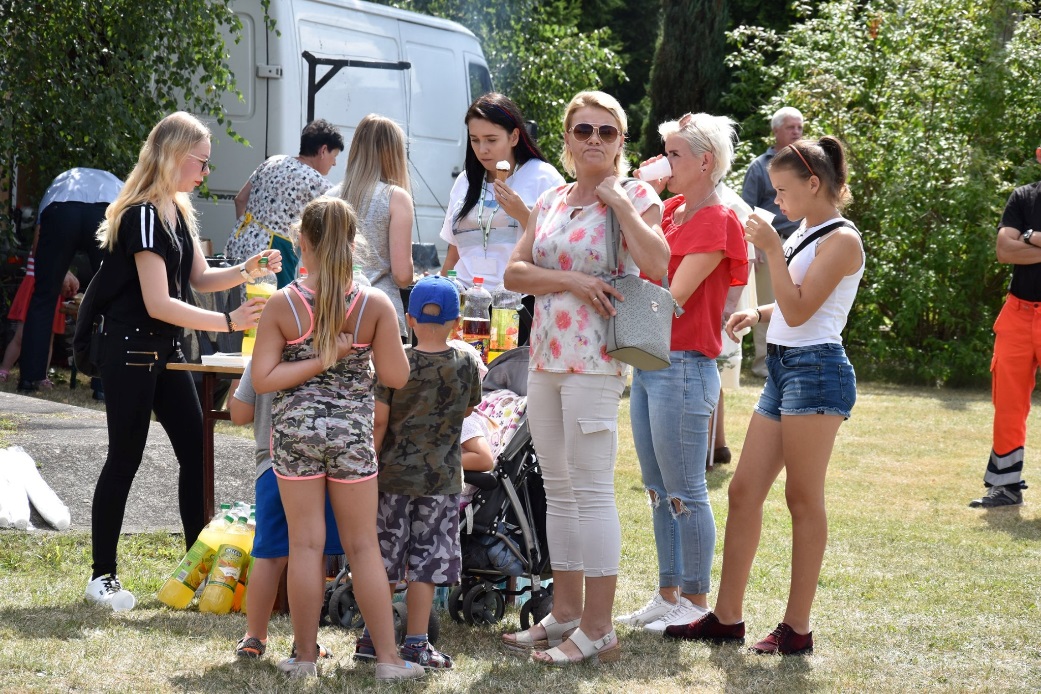 Urszula Hanna BojarskaWolontariusz z najdłuższym stażem wolontarystycznym
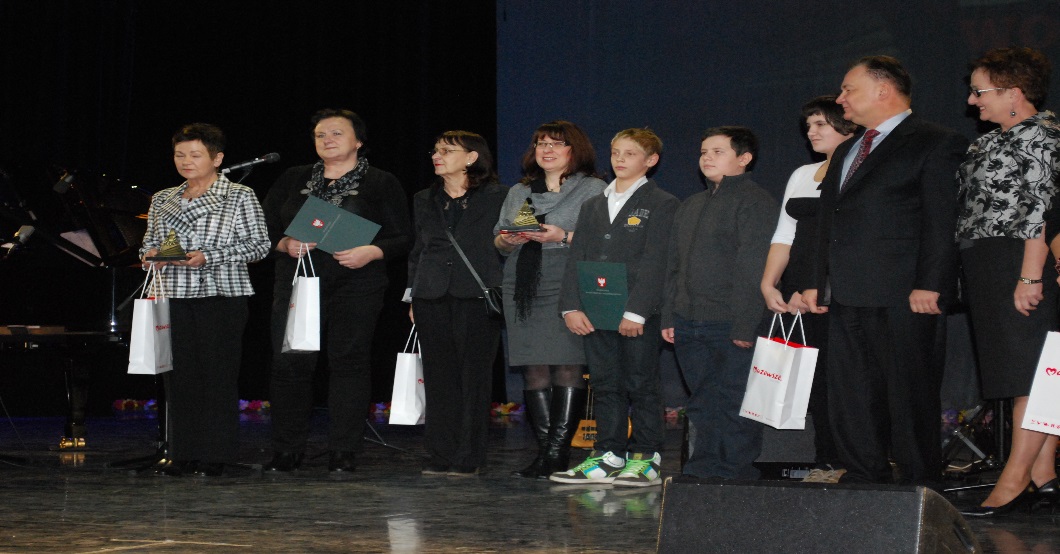 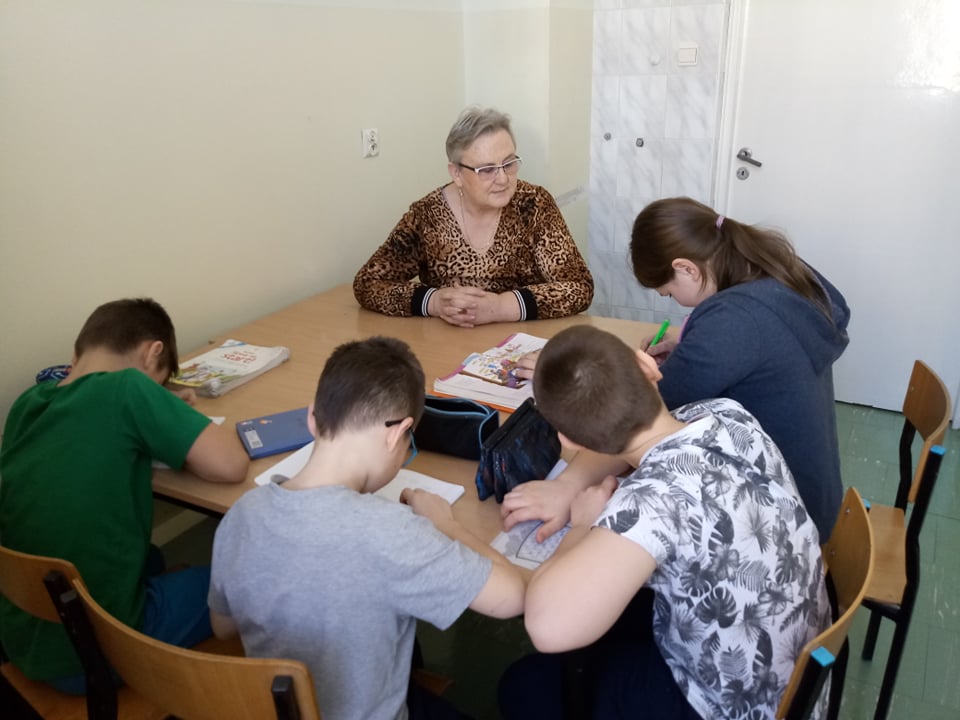 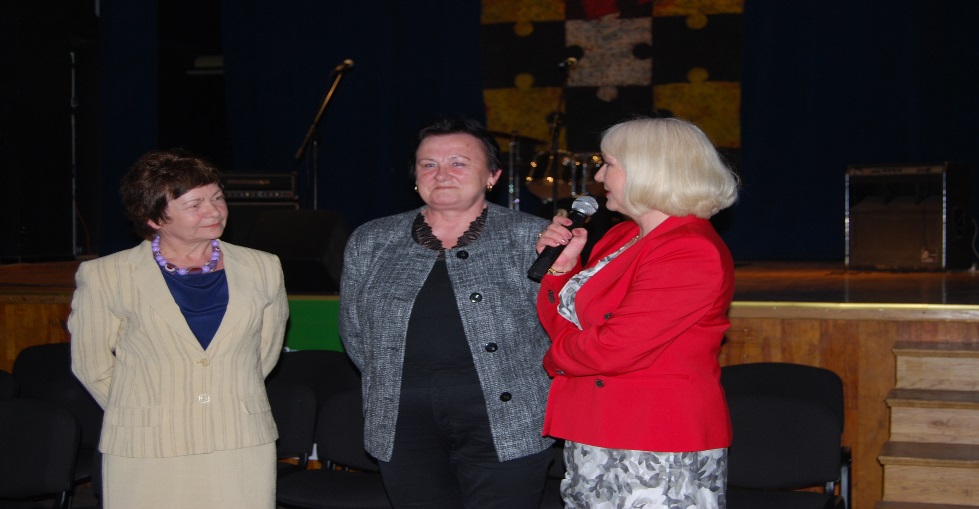 Wojciech DługokęckiWolontariusz działający w Ośrodku Pomocy Kryzysowej
Miejski Ośrodek Pomocy Społecznej w PrzasnyszuWOLONTARIUSZ ROKU 2019
"Życia nie można wybrać, ale można z niego coś zrobić." 
Peter Lippert

Przasnysz, Wiosna z pandemią. 2020r.
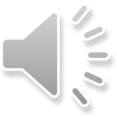